Theme: Dreams, Drives and Desires. 				 Freudian Look at Fairytales
Sleeping Beauty, Snowhite, Cinderella, Beauty and the Beast
Freudian analysis
Based on: Bruno Bettelheim: The Uses of Enchantement: The Meaning and Importance of Fairy Tales, 1976
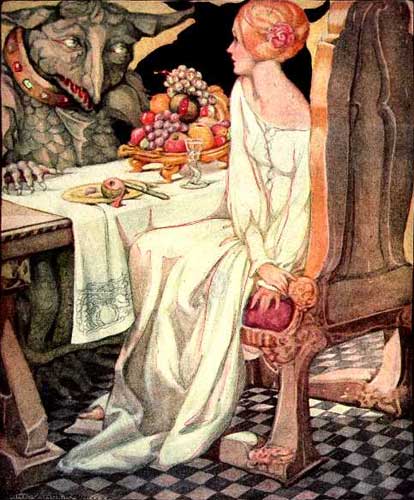 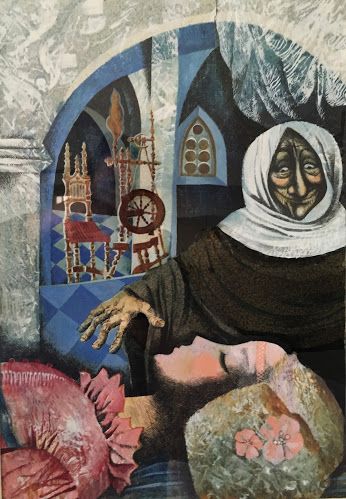 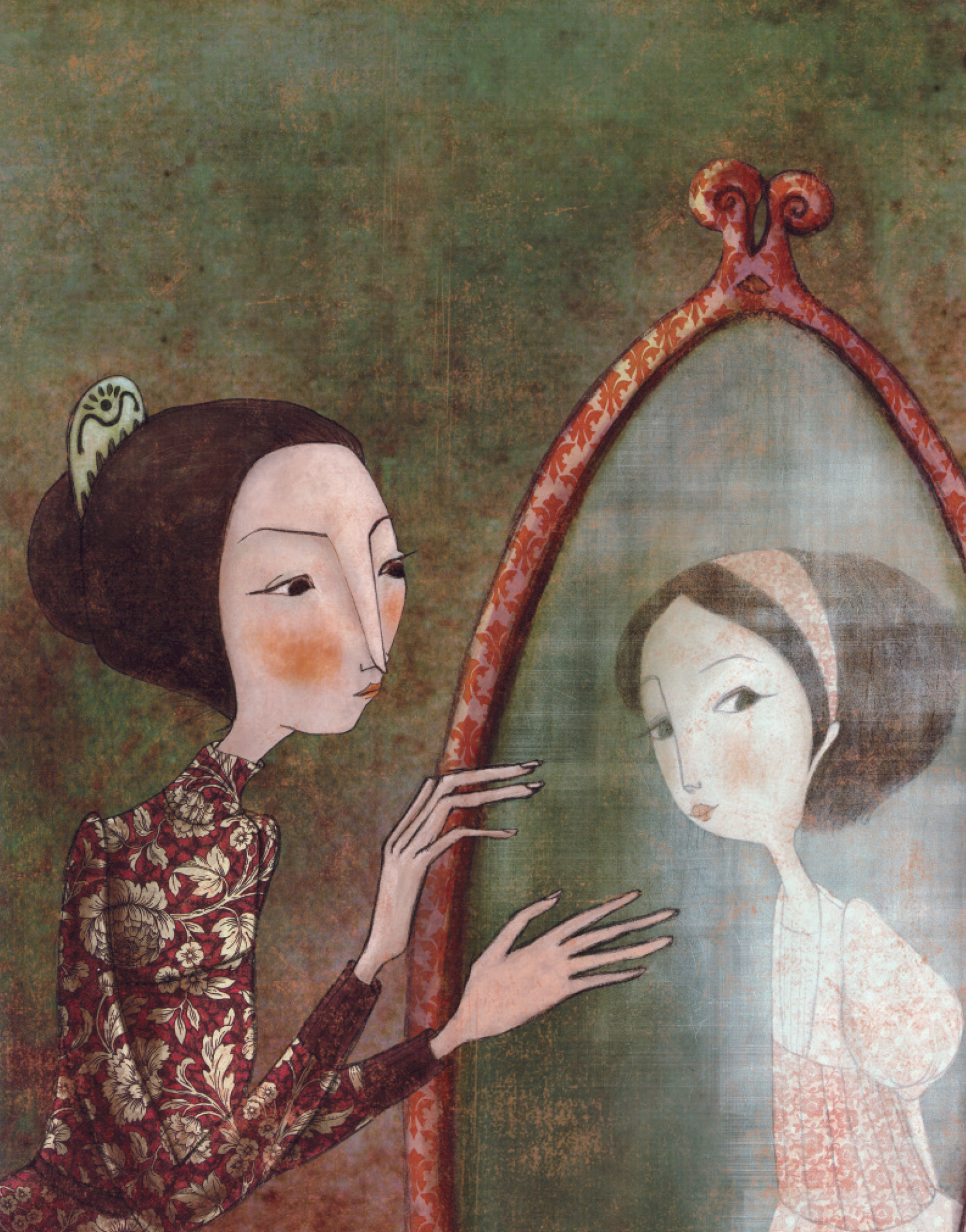 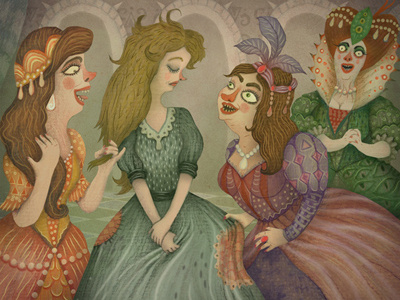 a story about  girls´ maturation
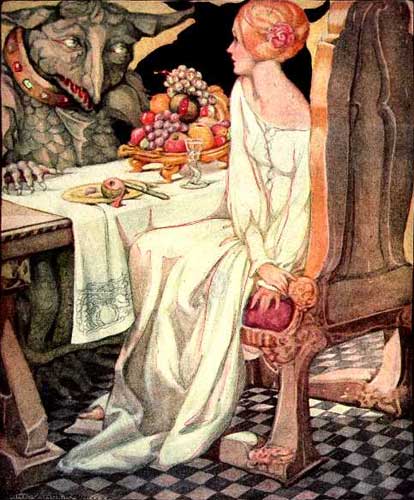 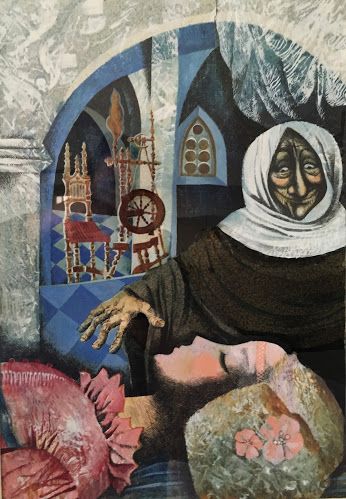 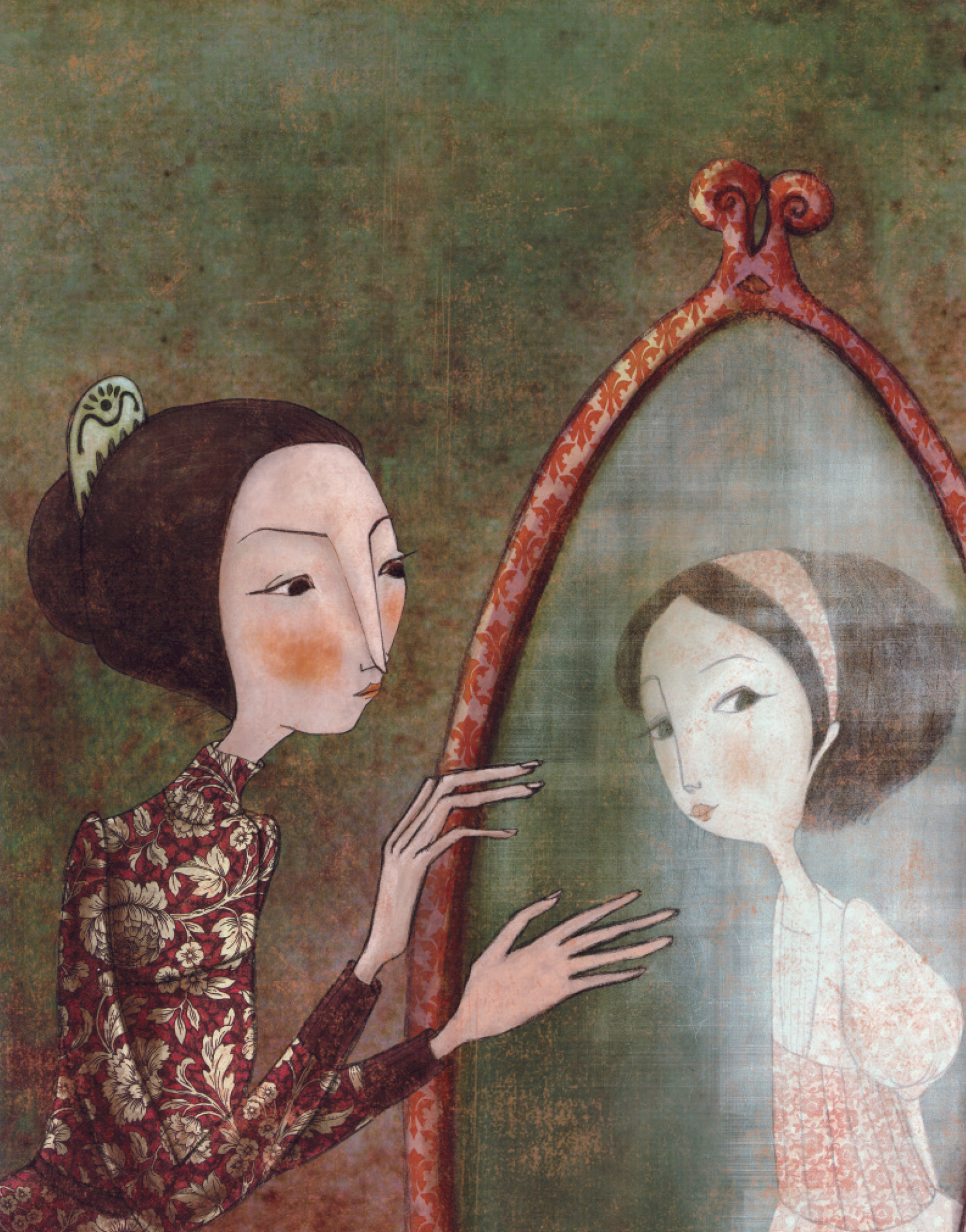 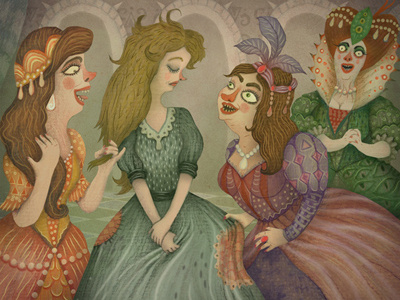 Snowhite
Cinderella
Beauty and the Beast
Sleeping Beauty    (Briar Rose)
a story about  girls´ maturation
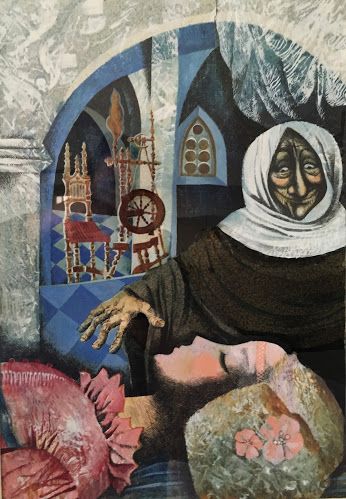 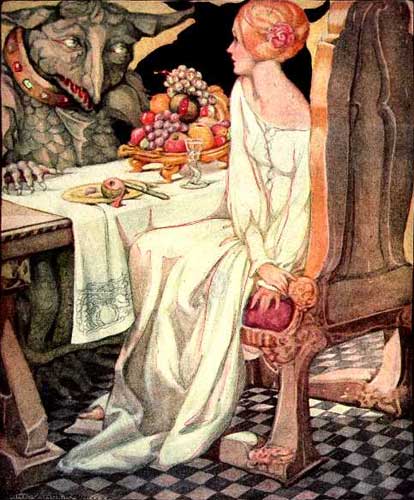 Snowhite
Sleeping Beauty    (Briar Rose)
Cinderella
Beauty and the Beast
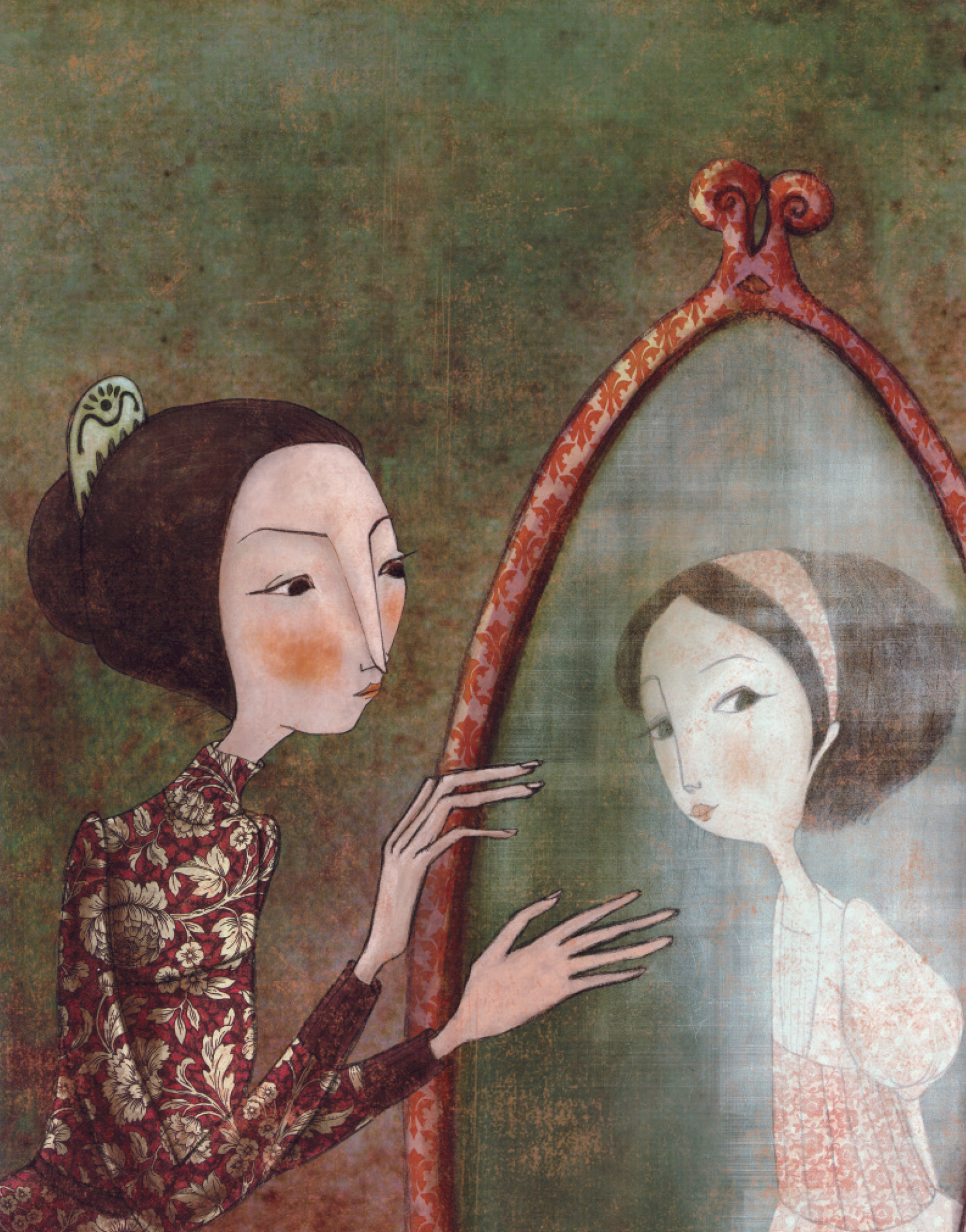 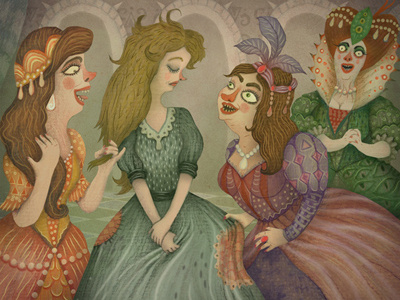 sibling rivalry + Oedipal rivalry (the both projected)
a girl´s ambivalent approach to sexuality
symbolic castration to reach missing feminity
accepting of "dirtiness" 
awakening of mature sexuality
initial colour symbolism: innocence vs. desire
Oedipal rivalry reversed (because of projection)
parental narcissism, denial 
queen: late (incorporative) oral fixation  
         (even regression to orality)
latency period
asexual (childlike) mode of existence
mothers´ ambivalence towards daughters 
temptations and conflicts of puberty
awakening of mature sexuality (genital stage arrival)
animal aspect of sexuality
a girl´s change of approach to sexuality 
(from  immature to mature)
menstruation + defloration predicted ("women curse", "women mission")
latency period
awakening of sexuality/genital stage (defloration)
phallic symbollics
a story about  girls´ maturation
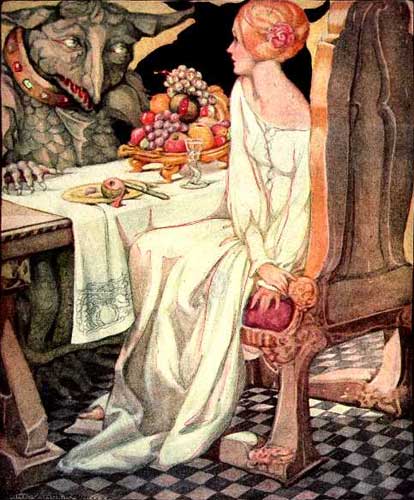 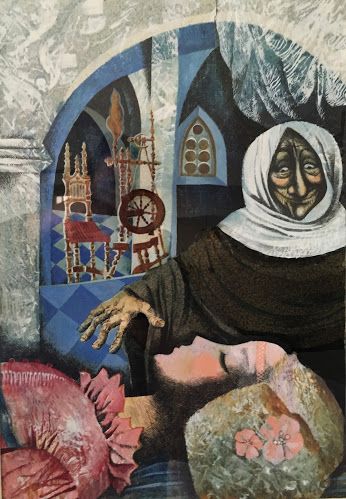 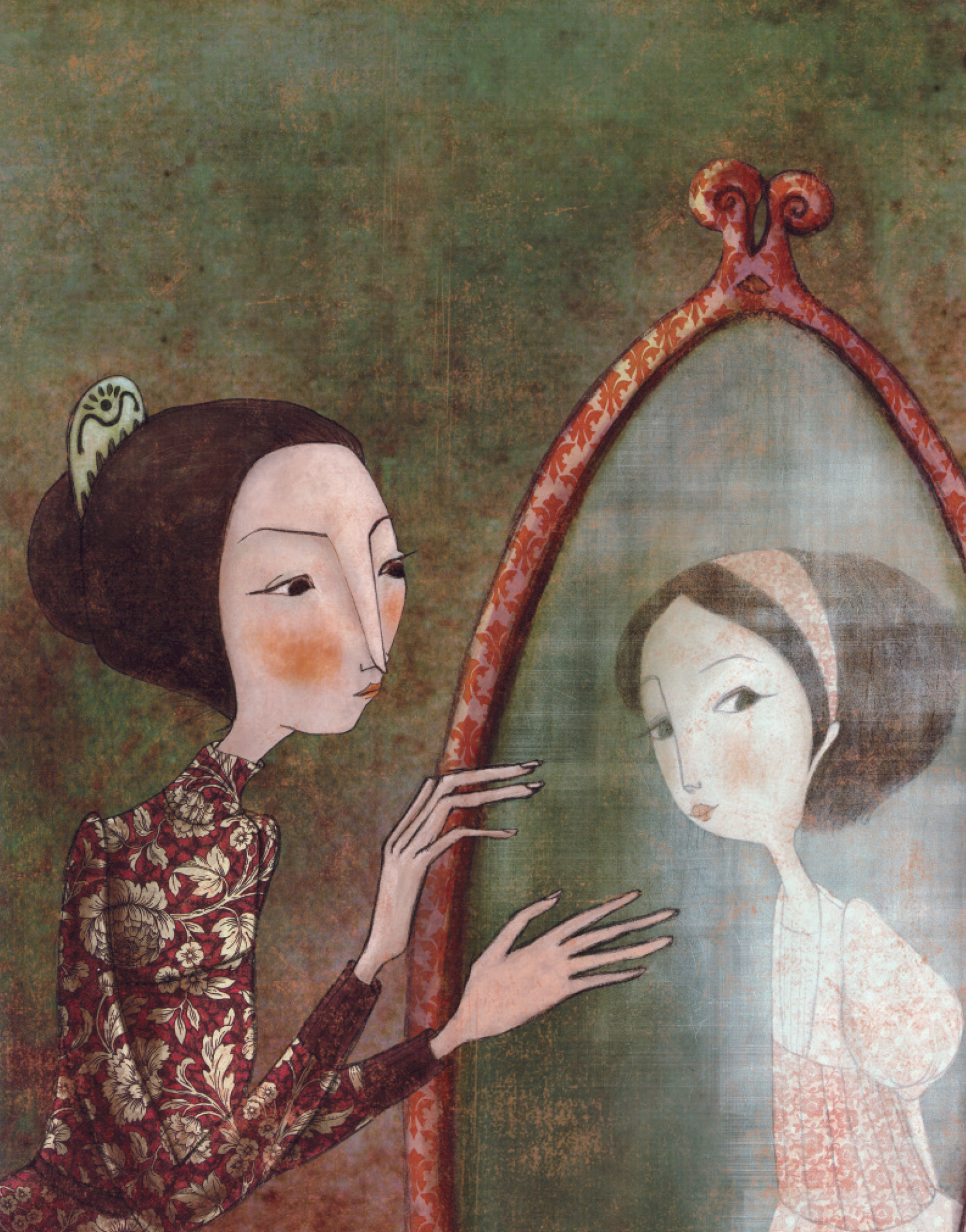 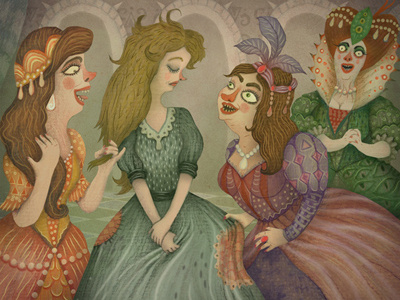 Snowhite
Cinderella
Beauty and the Beast
sibling rivalry + Oedipal rivalry (the both projected)
a girl´s ambivalent approach to sexuality
symbolic castration to reach missing feminity
accepting of "dirtiness" 
awakening of mature sexuality
Sleeping Beauty    (Briar Rose)
initial colour symbolism: innocence vs. desire
Oedipal rivalry reversed (because of projection)
parental narcissism, denial 
queen: late (incorporative) oral fixation  
         (even regression to orality)
latency period
asexual (childlike) mode of existence
mothers´ ambivalence towards daughters 
temptations and conflicts of puberty
awakening of mature sexuality (genital stage arrival)
animal aspect of sexuality
a girl´s change of approach to sexuality 
(from  immature to mature)
menstruation + defloration predicted ("women curse", "women mission")
phallic symbollics
latency period
awakening of sexuality/genital stage (defloration)
a story about  girls´ maturation
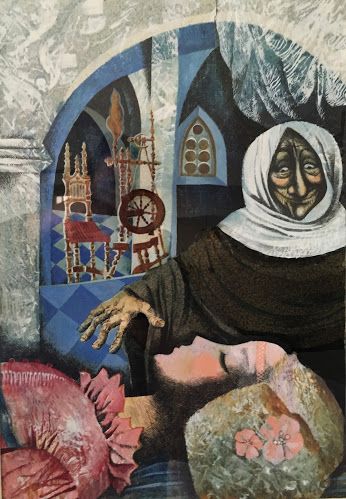 Sleeping Beauty       (Briar Rose)
menstruation + defloration predicted ("women curse", "women mission")
phallic symbollics
latency period
awakening of sexuality/genital stage (defloration)
Snowhite
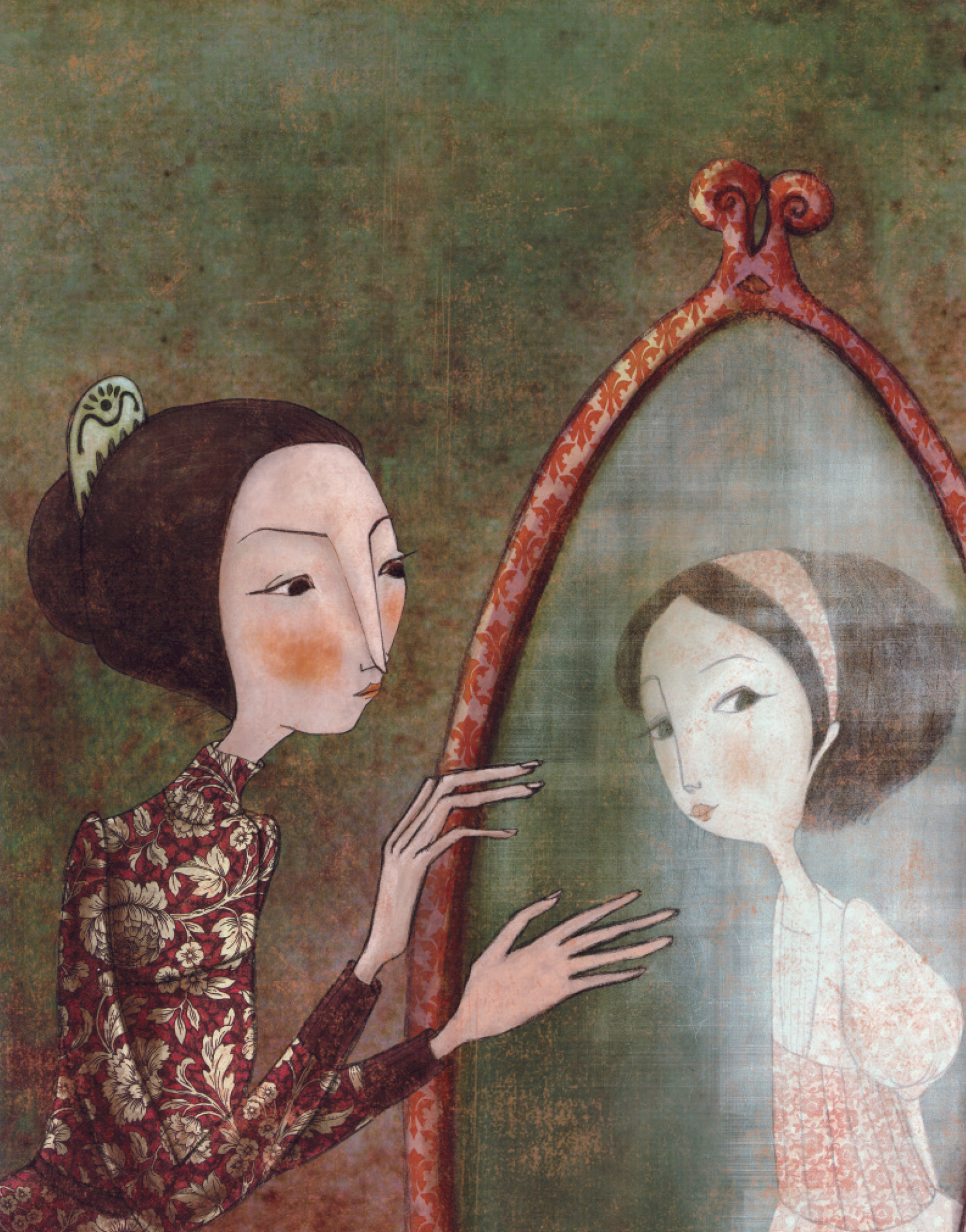 initial colour symbolism: innocence vs. desire
Oedipal rivalry reversed (because of projection)
parental narcissism, denial 
queen: late (incorporative) oral fixation  
         (even regression to orality)

latency period
asexual (childlike) mode of existence

mothers´ ambivalence towards daughters 
temptations and conflicts of puberty

awakening of mature sexuality (genital stage arrival)
Cinderella
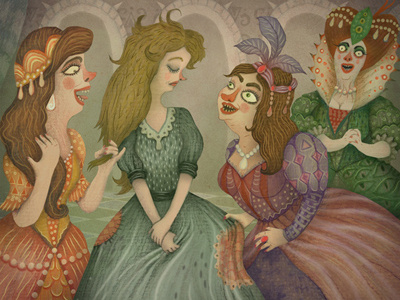 sibling rivalry + Oedipal rivalry (the both projected)
a girl´s ambivalent approach to sexuality
symbolic castration to reach missing feminity
accepting of "dirtiness" 
awakening of mature sexuality
Beauty and the Beast
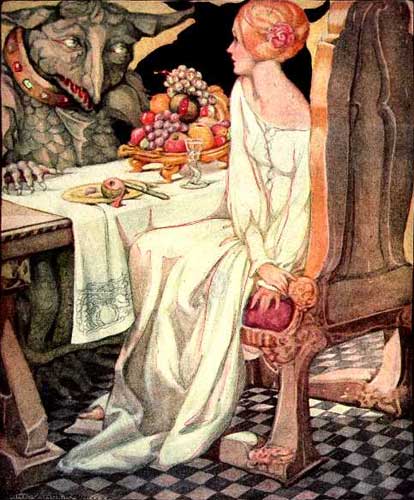 animal aspect of sexuality
a girl´s change of approach to sexuality 
(from  immature to mature)
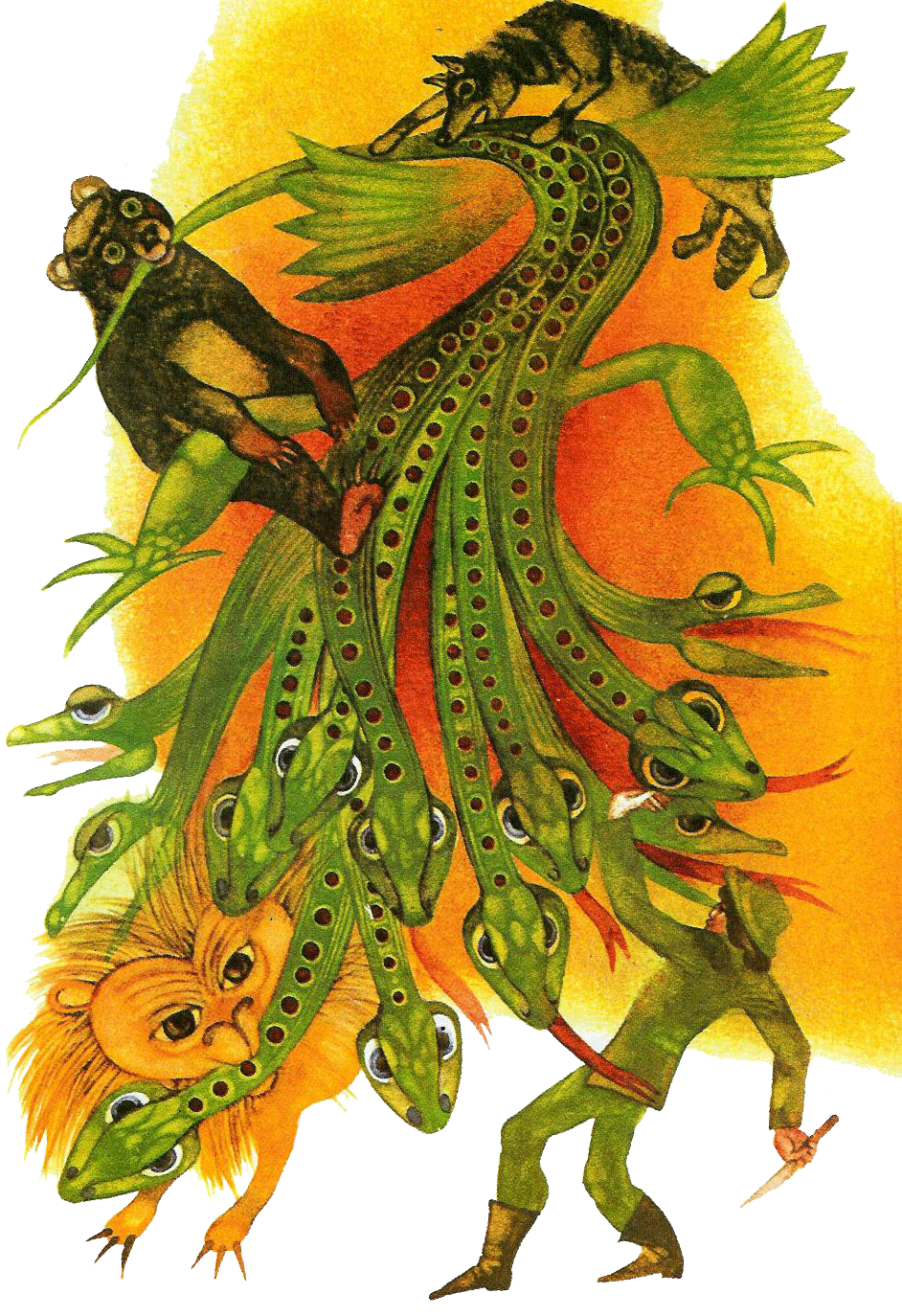 motif of a hero fighting with masculine antagonist- Bayaya; Long, Wide and Sharp Eyes; Three Golden Hairs...
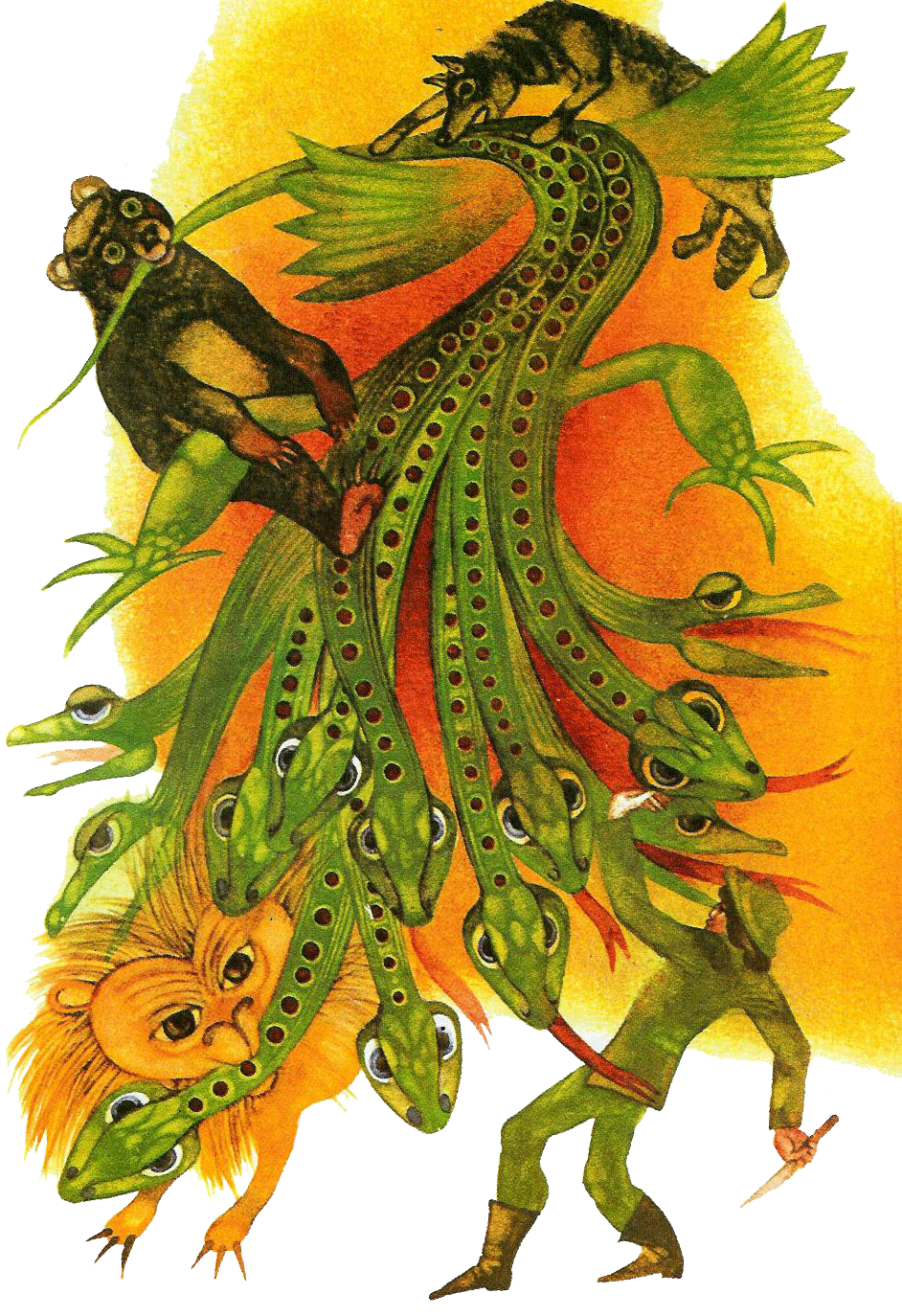 motif of a hero fighting with masculine antagonist- Bayaya; Long, Wide and Sharp Eyes; Three Golden Hairs...
a boy fighting with his father (for mother)
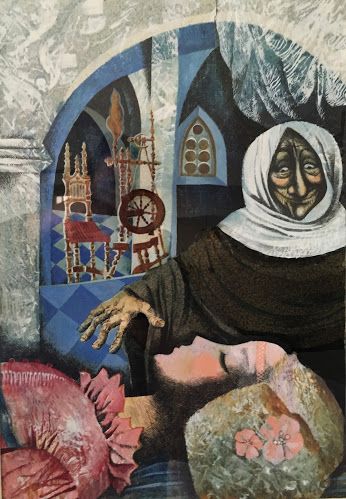 Sleeping Beauty    (Briar Rose)

- a story about  girls´ maturation
a story about  girls´ maturation
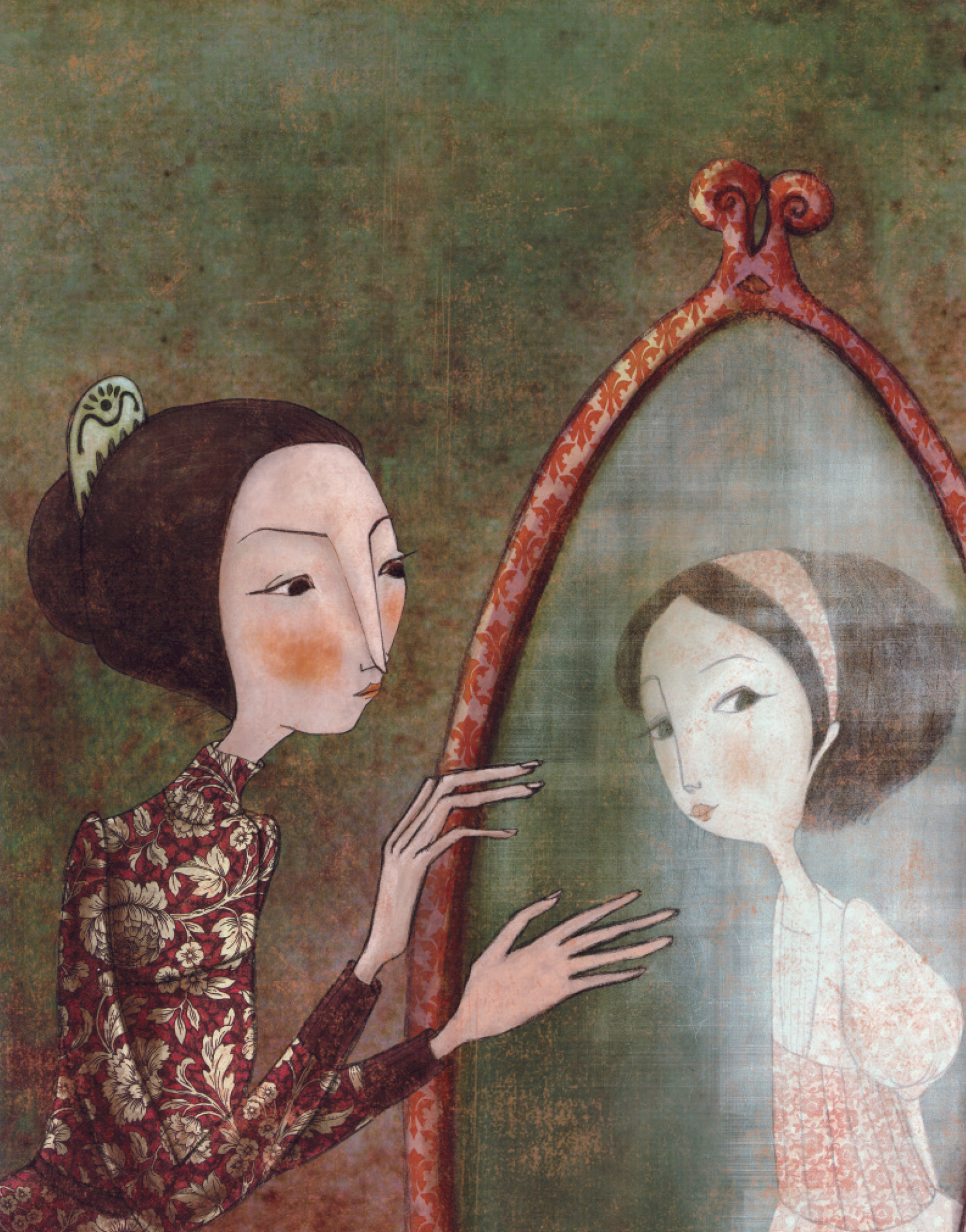 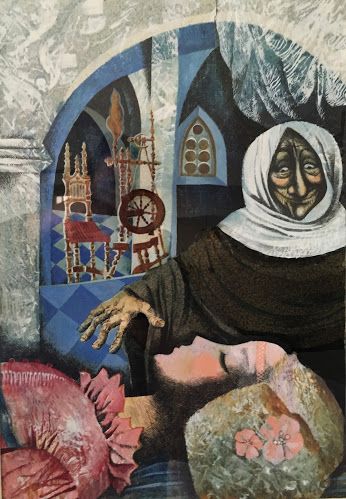 Snowhite
Sleeping Beauty    (Briar Rose)

- a story about  girls´ maturation
a story about mothers and daughters
a story about  girls´ maturation
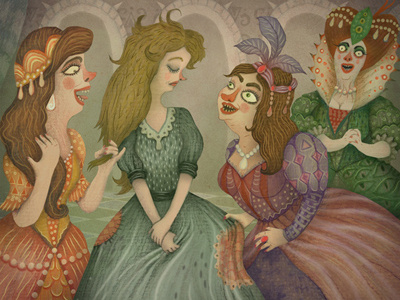 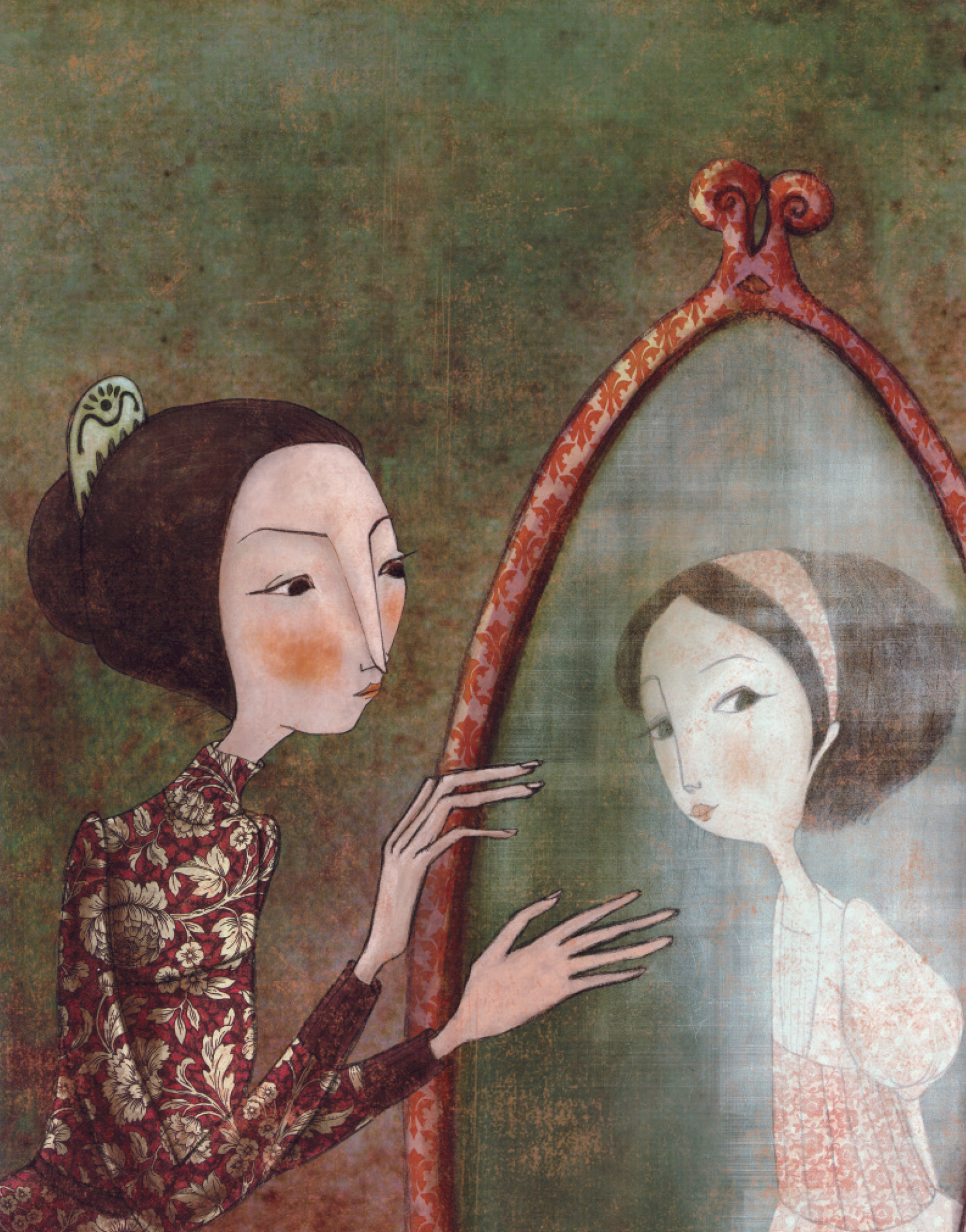 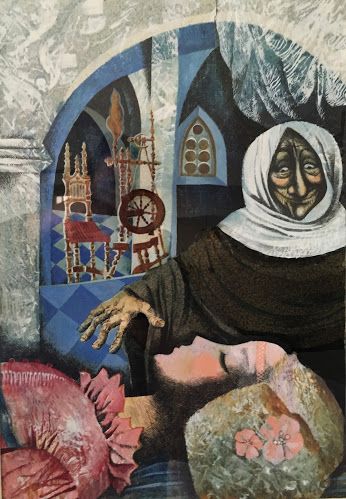 Cinderella
Snowhite
a story about siblings
Sleeping Beauty    (Briar Rose)

- a story about  girls´ maturation
a story about mothers and daughters
a story about  girls´ maturation
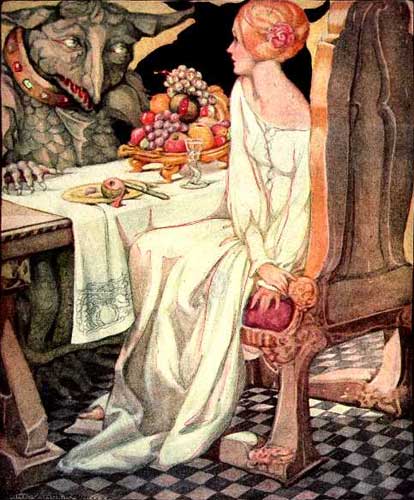 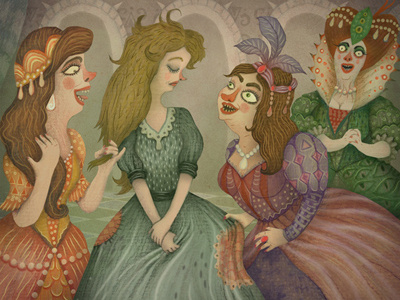 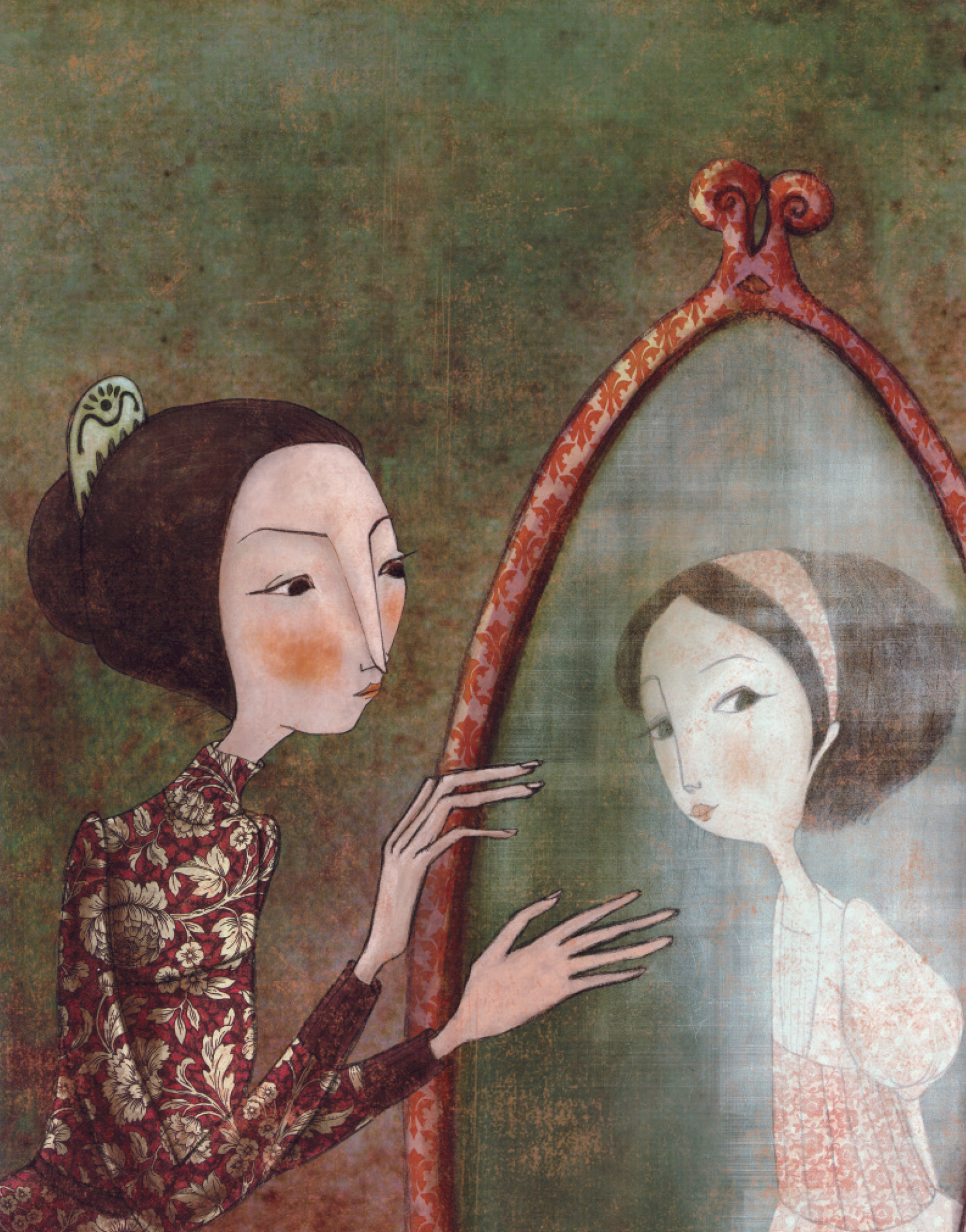 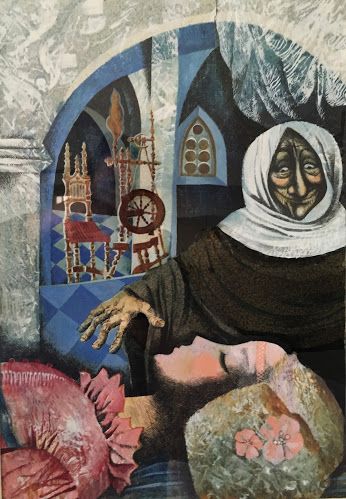 Cinderella
Snowhite
a story about siblings
Beauty and the Beast
Sleeping Beauty    (Briar Rose)

- a story about  girls´ maturation
a story about men and women
a story about mothers and daughters
a story about  girls´ maturation
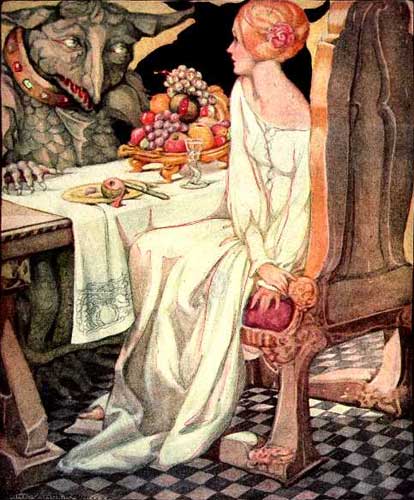 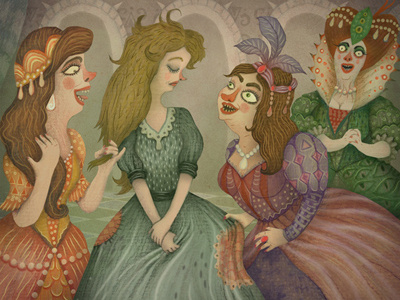 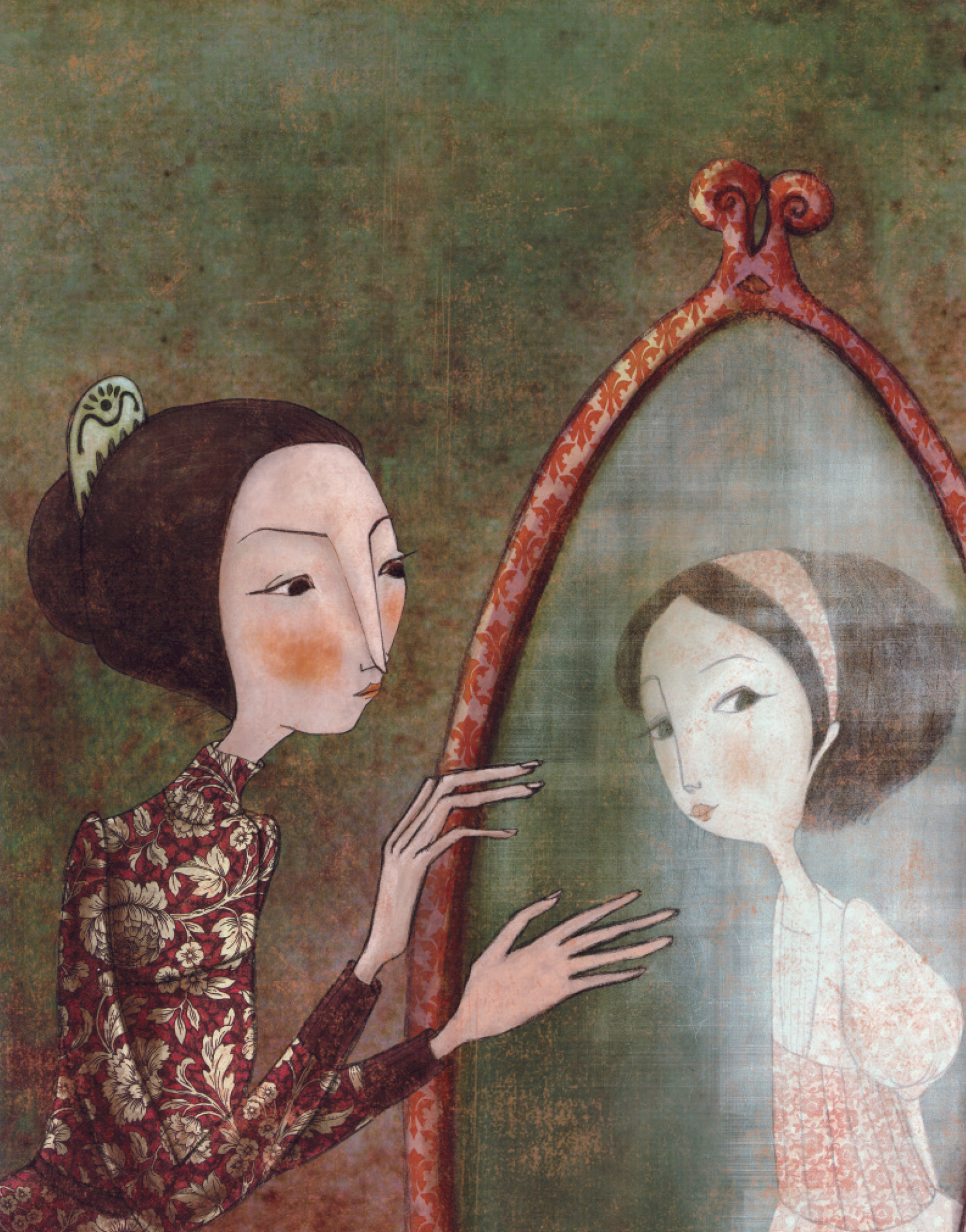 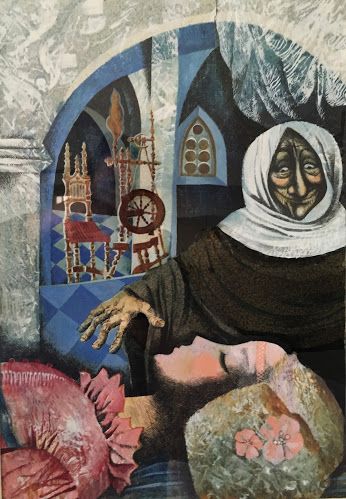 Cinderella
Snowhite
a story about siblings
Beauty and the Beast
Sleeping Beauty    (Briar Rose)

- a story about  girls´ maturation
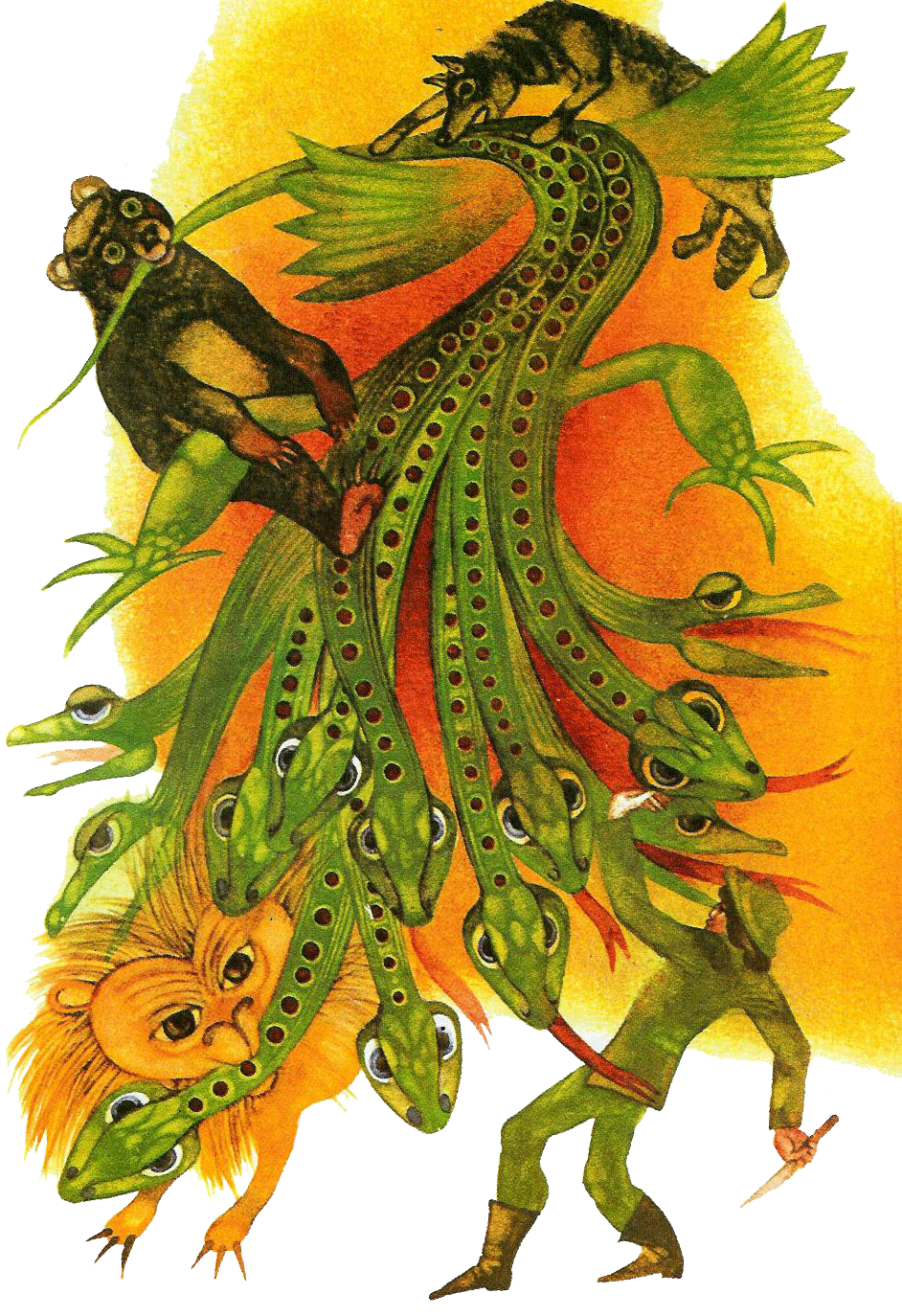 a story about men and women
a story about mothers and daughters
Bayaya; 
Long, Wide and Sharp Eyes; Three Golden Hairs...
- a story about boys and fathers
a story about  girls´ maturation